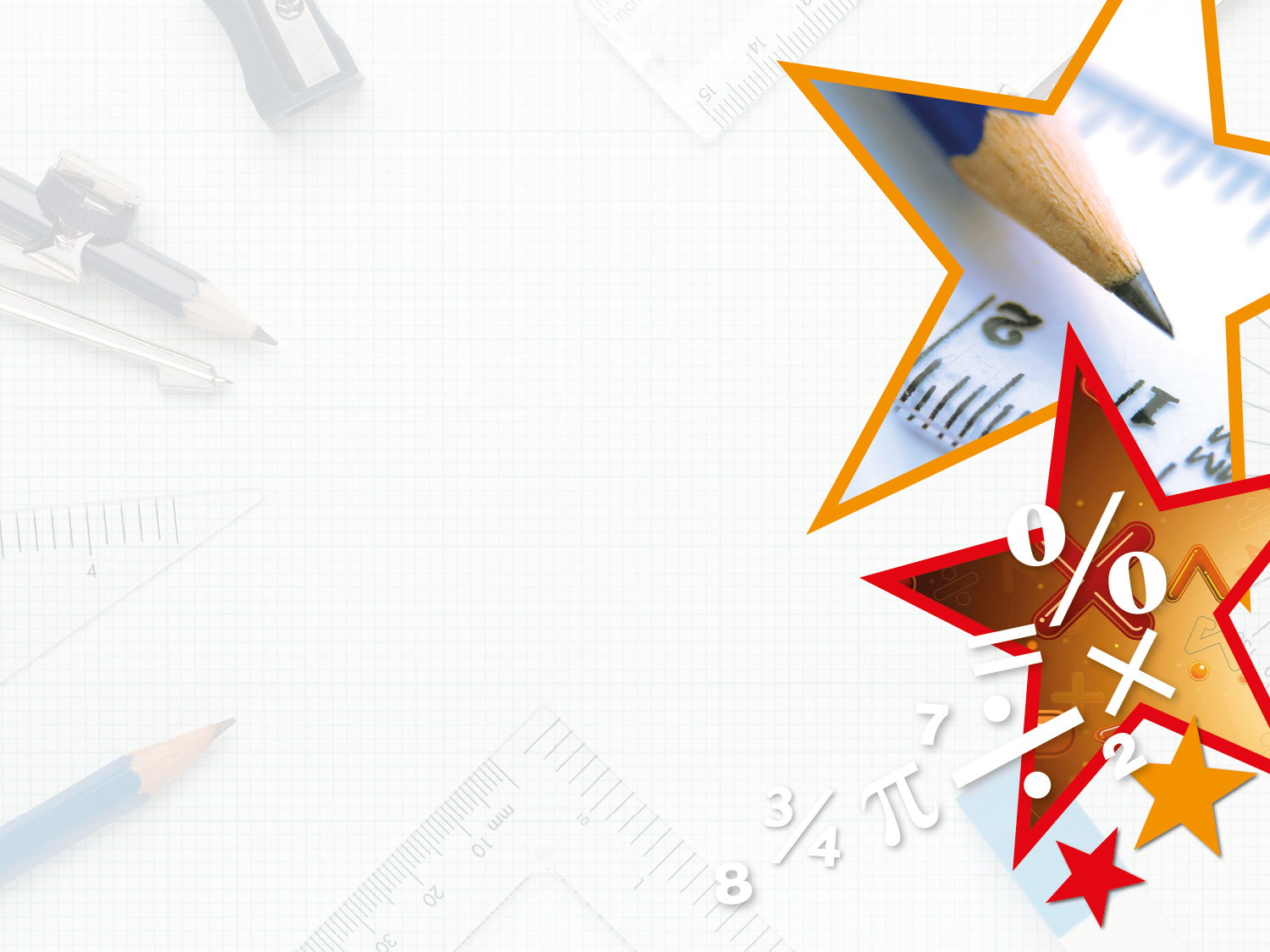 Year 1/2 – Spring Block 4 – Weight and Volume




Step 2

Year 1: Measure Mass
Year 2: Measure Mass in Grams
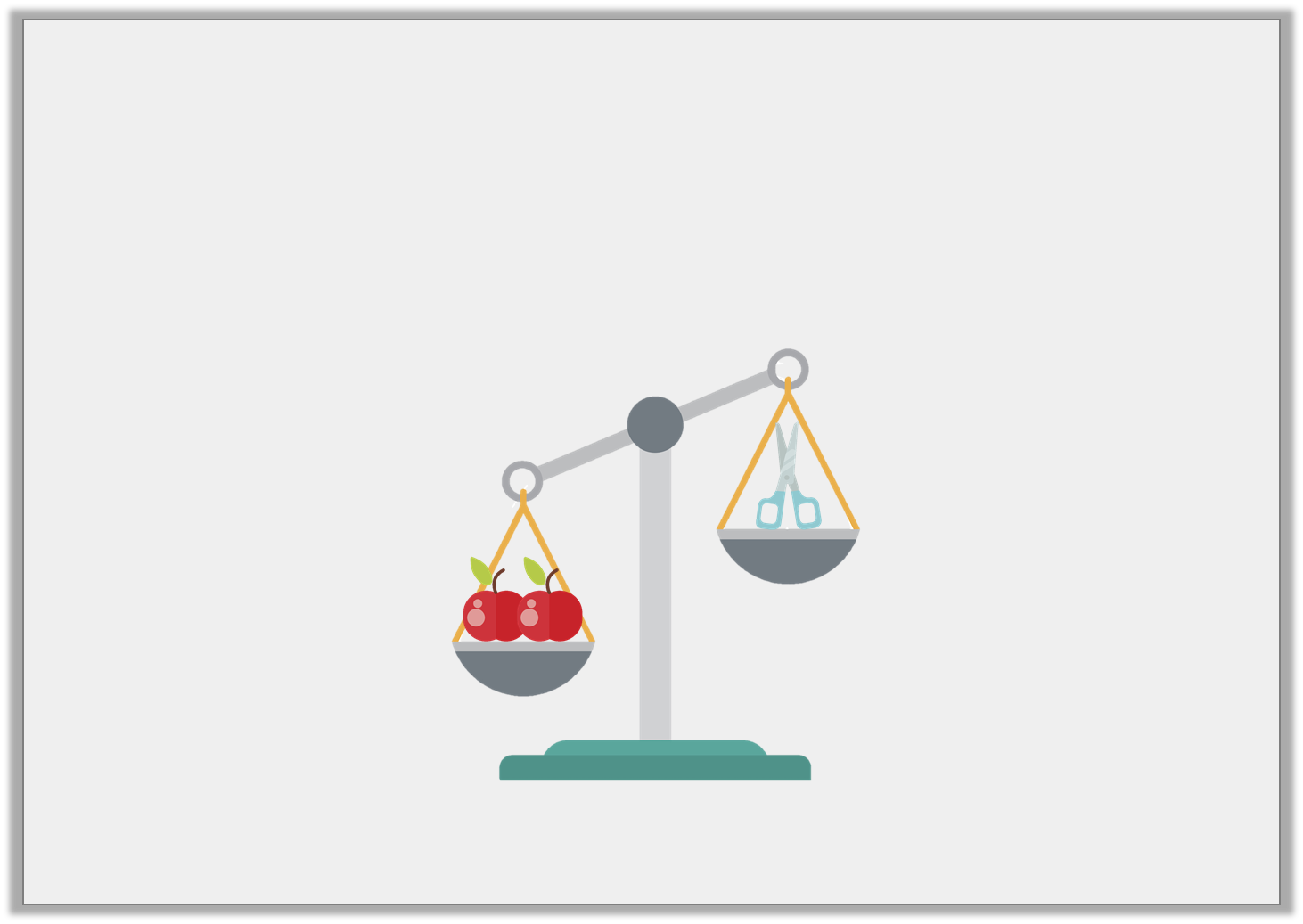 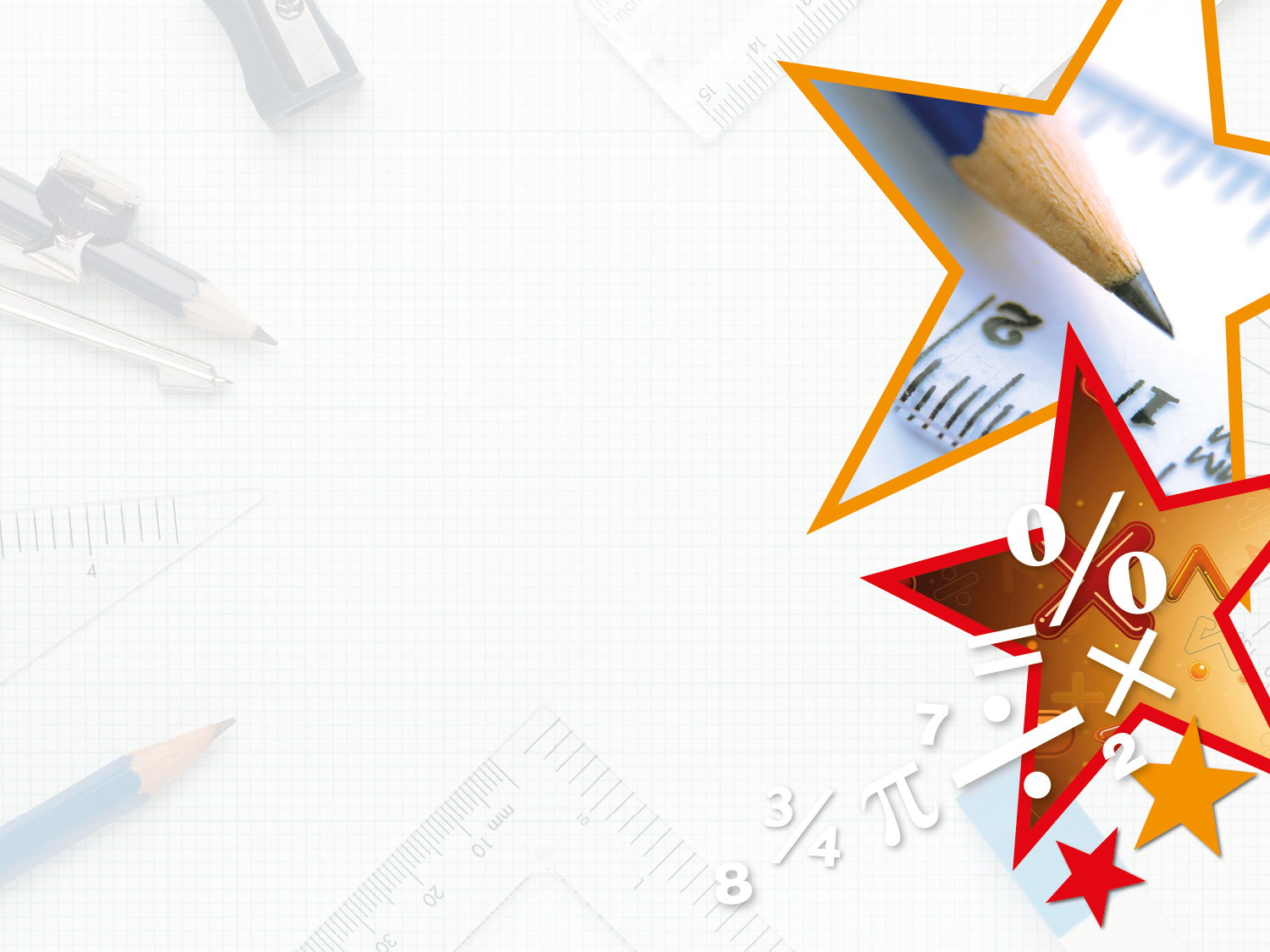 Introduction

Fill in the blanks using the words on the cards.

The scissors are _________________________________  than the apples.

The apples are _________________________________  than the scissors.
heavier
lighter
Y1
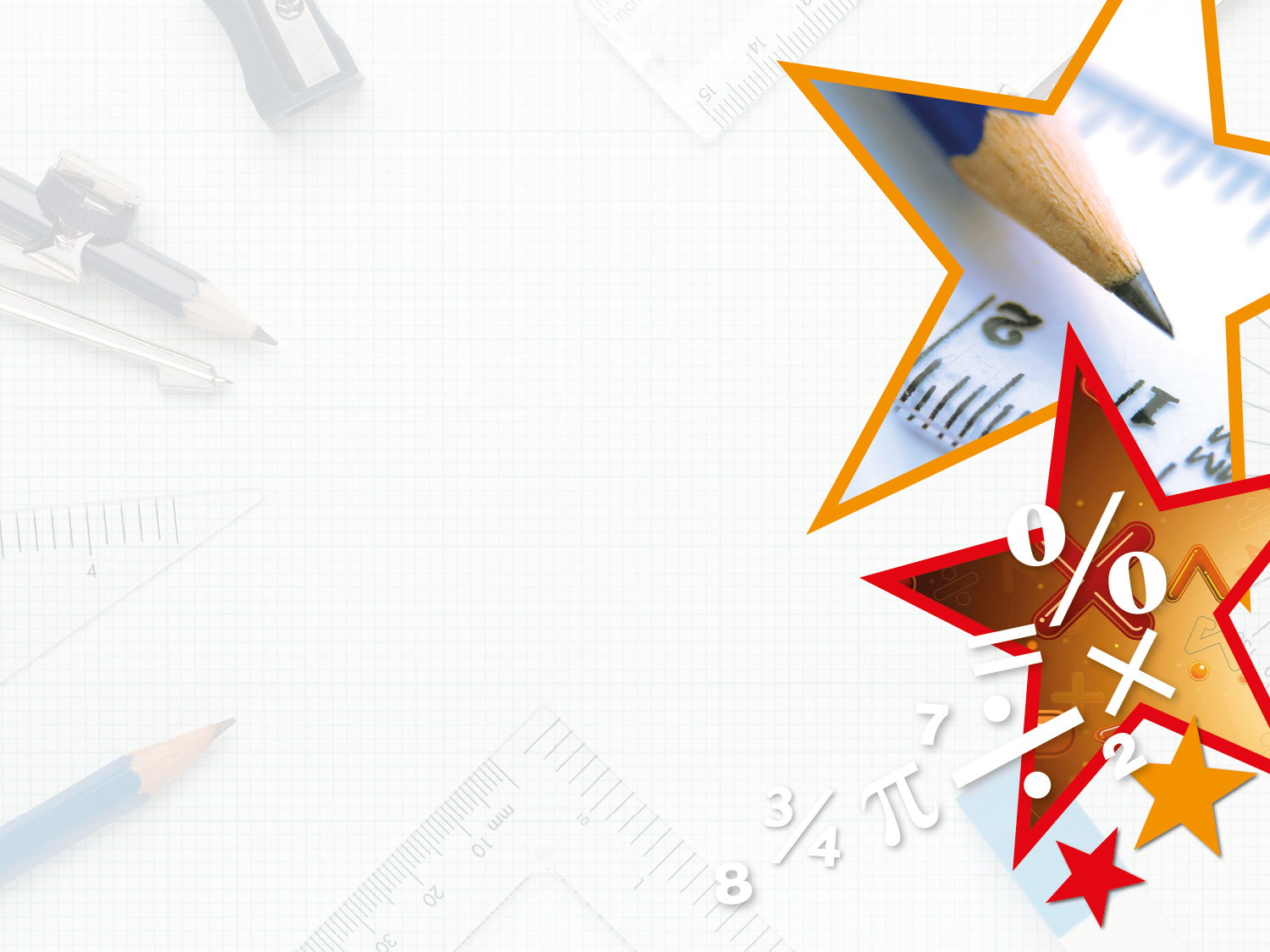 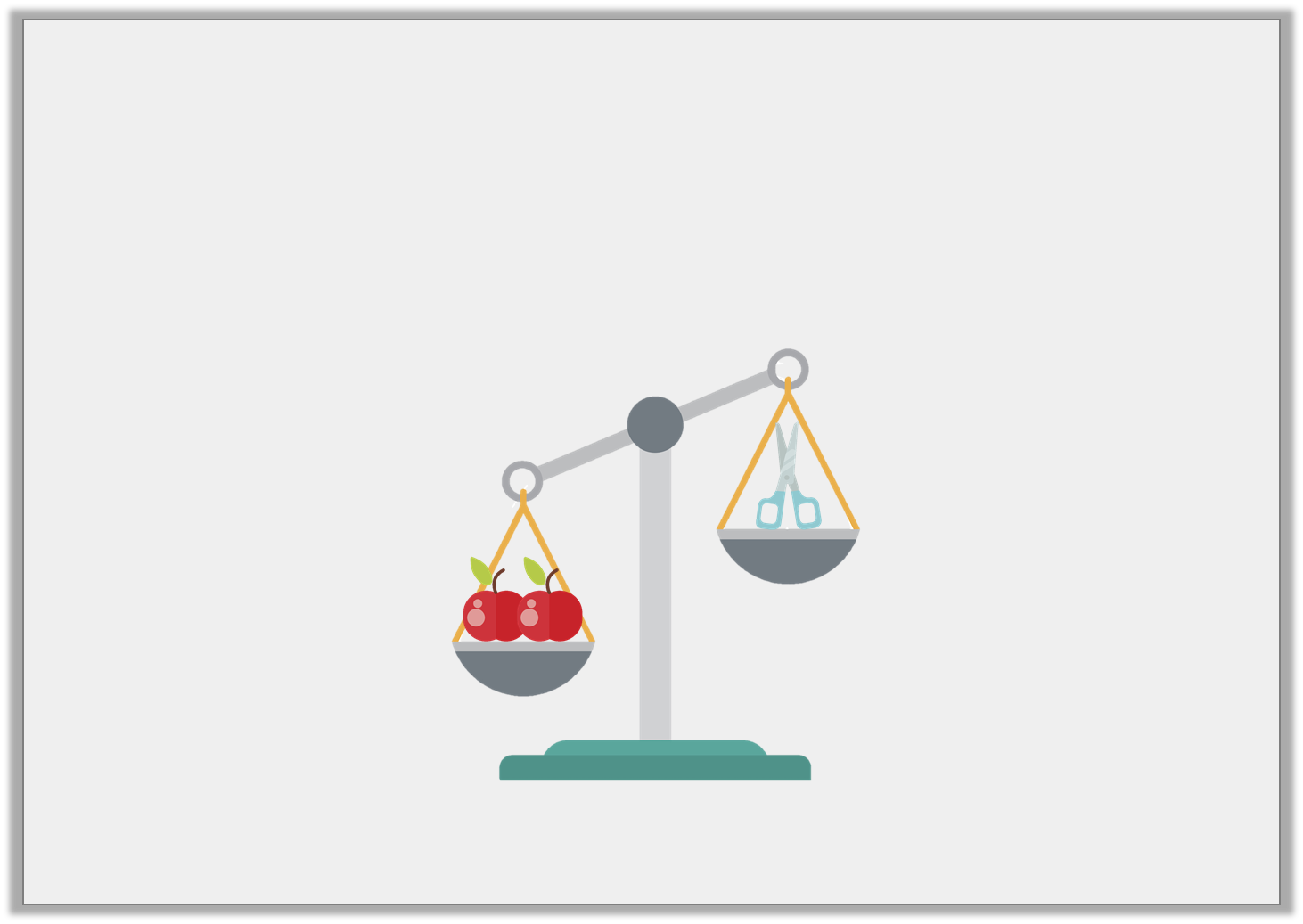 Introduction

Fill in the blanks using the words on the cards.

The scissors are _________________________________  than the apples.

The apples are _________________________________  than the scissors.
lighter
heavier
heavier
lighter
Y1
Introduction

What number each arrow pointing to?
Y2
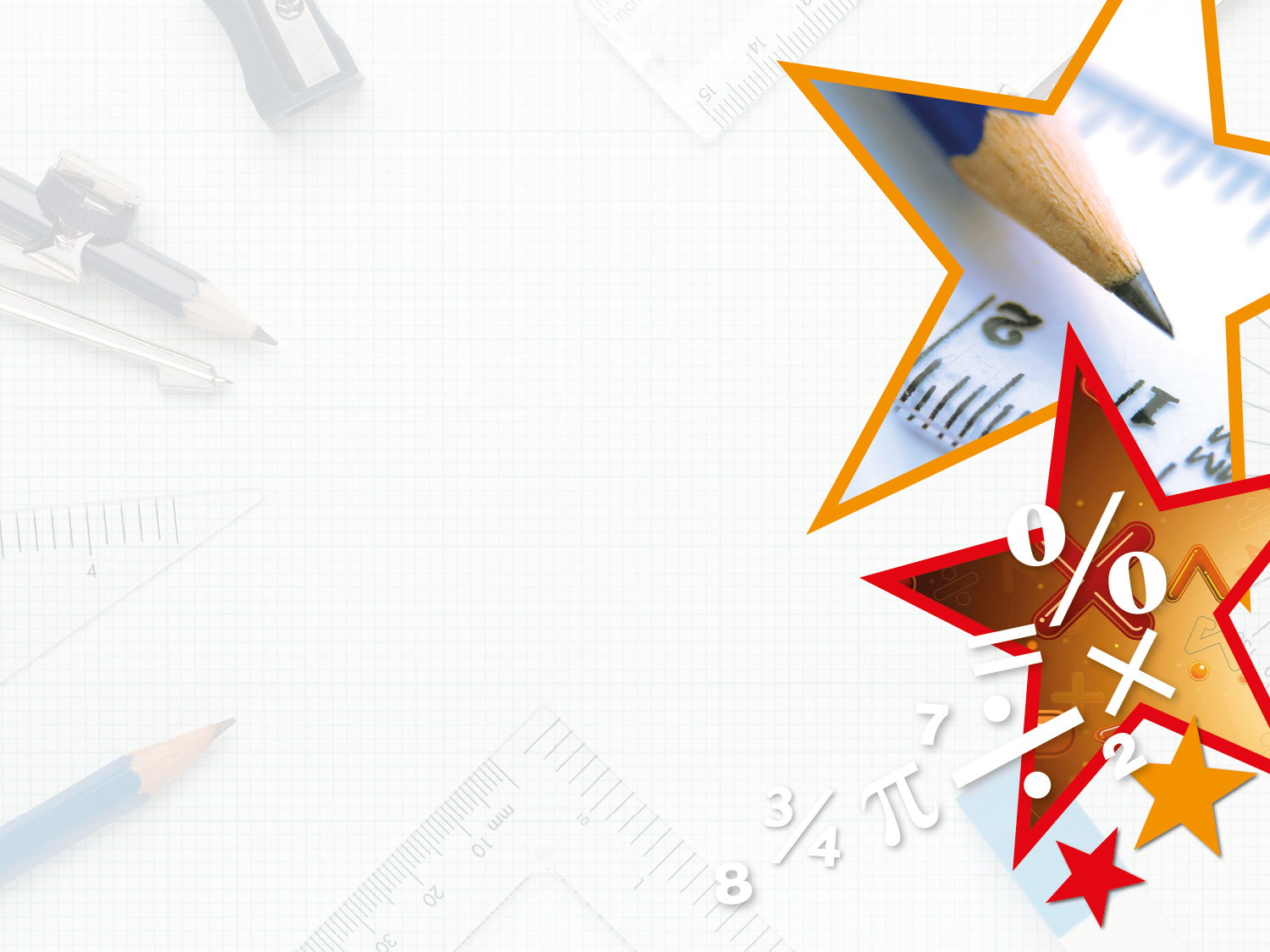 Introduction

What number each arrow pointing to?
Y2
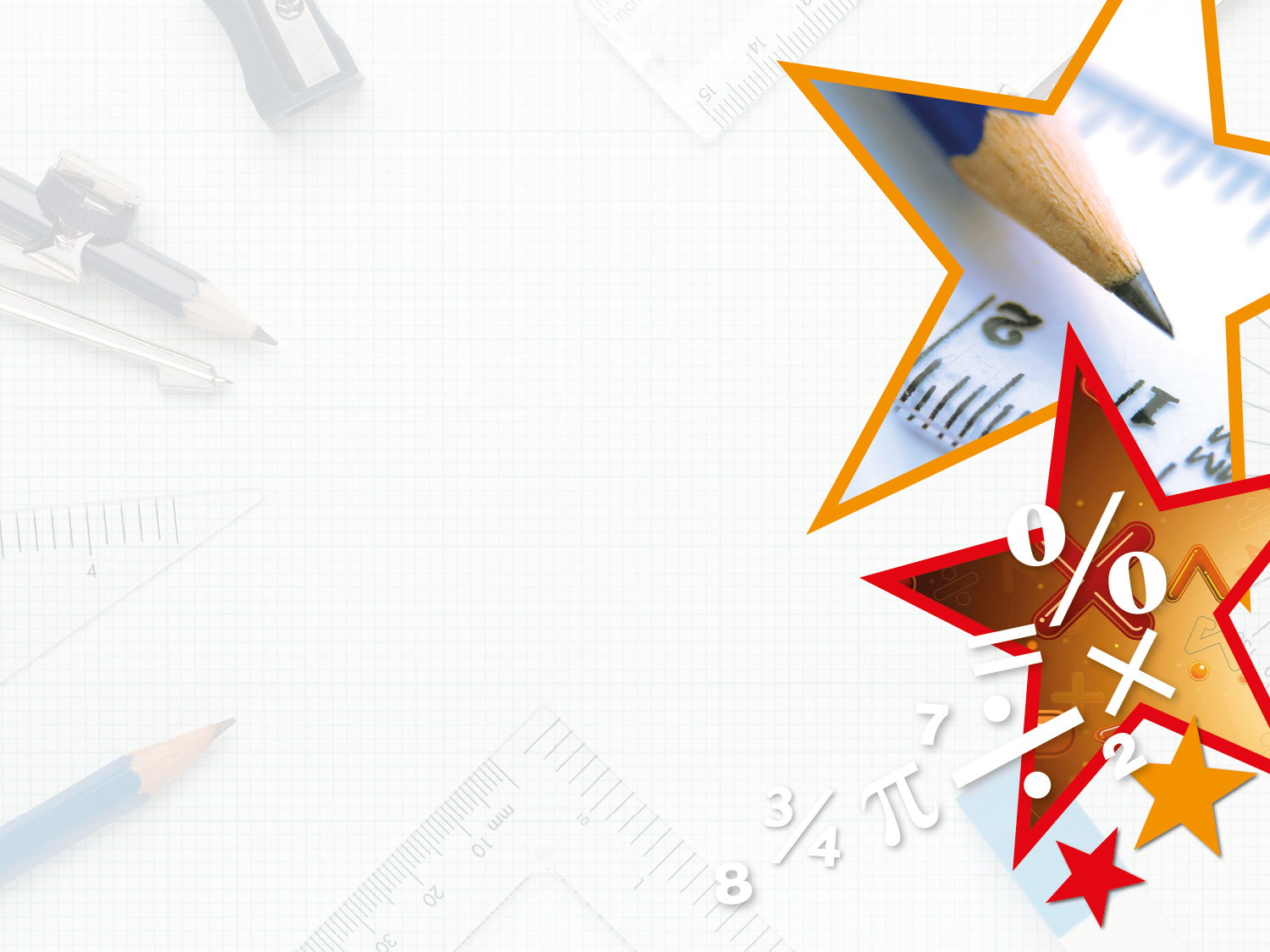 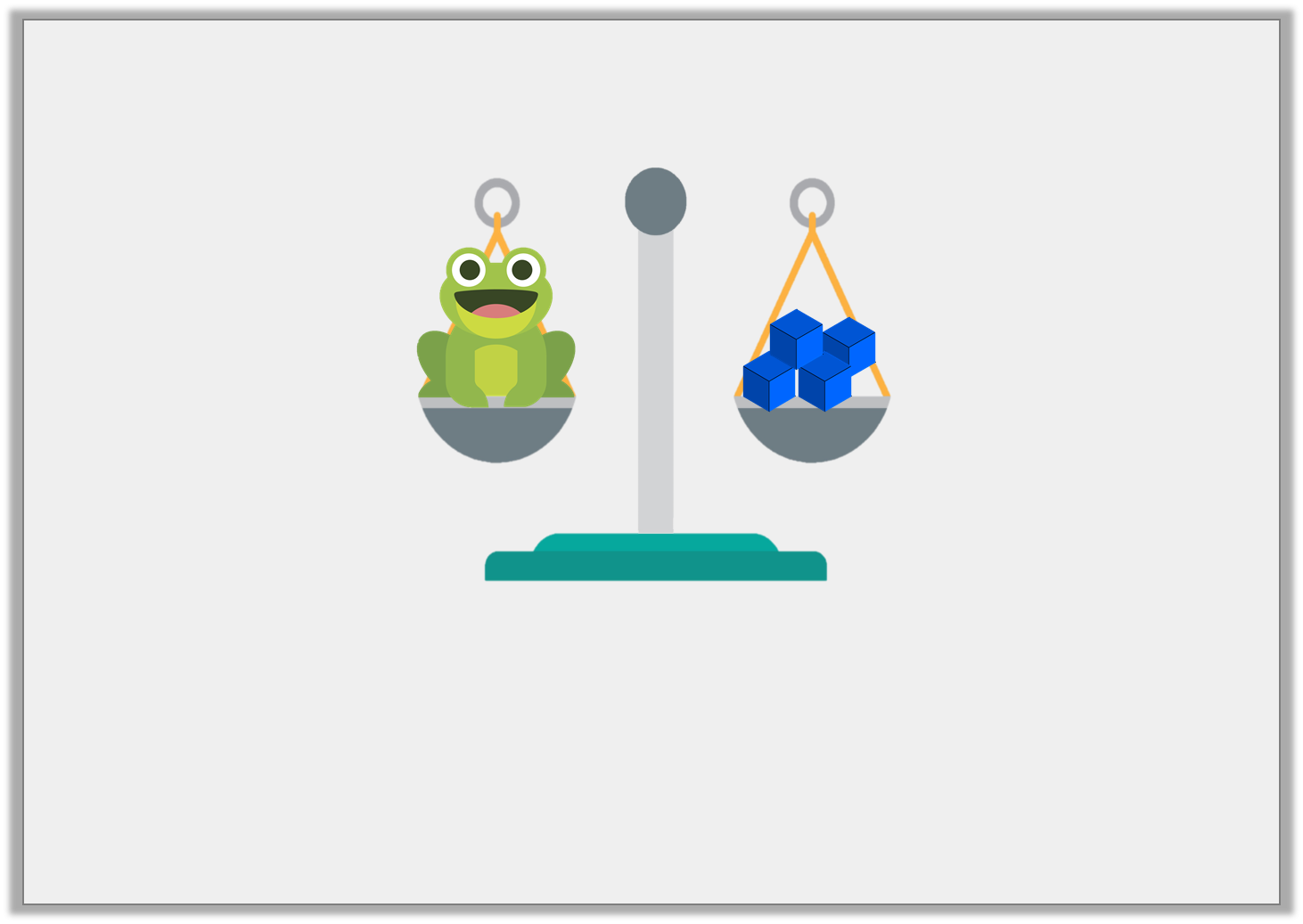 Varied Fluency 1

What is the mass of the toy frog?











                                                                 cubes
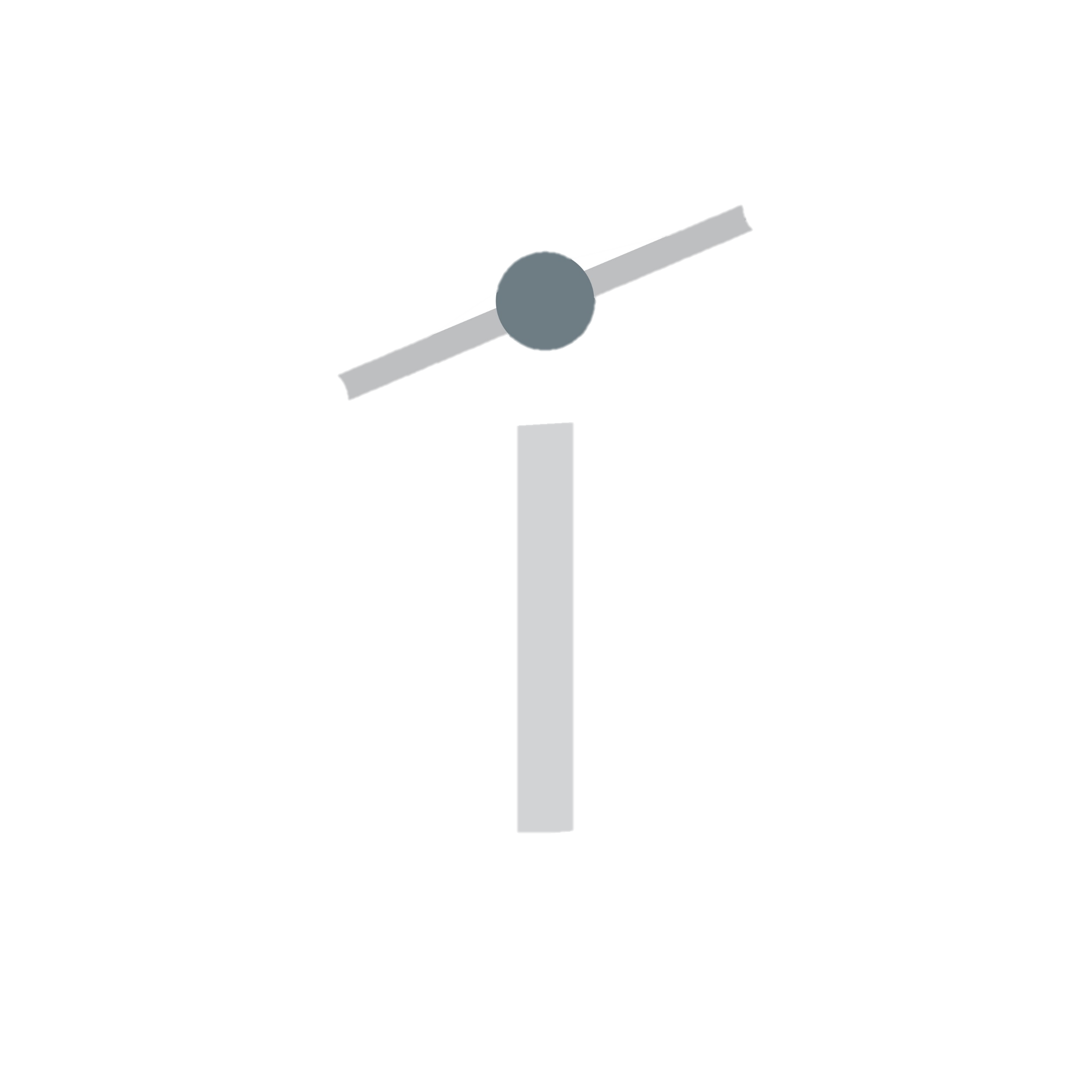 Y1
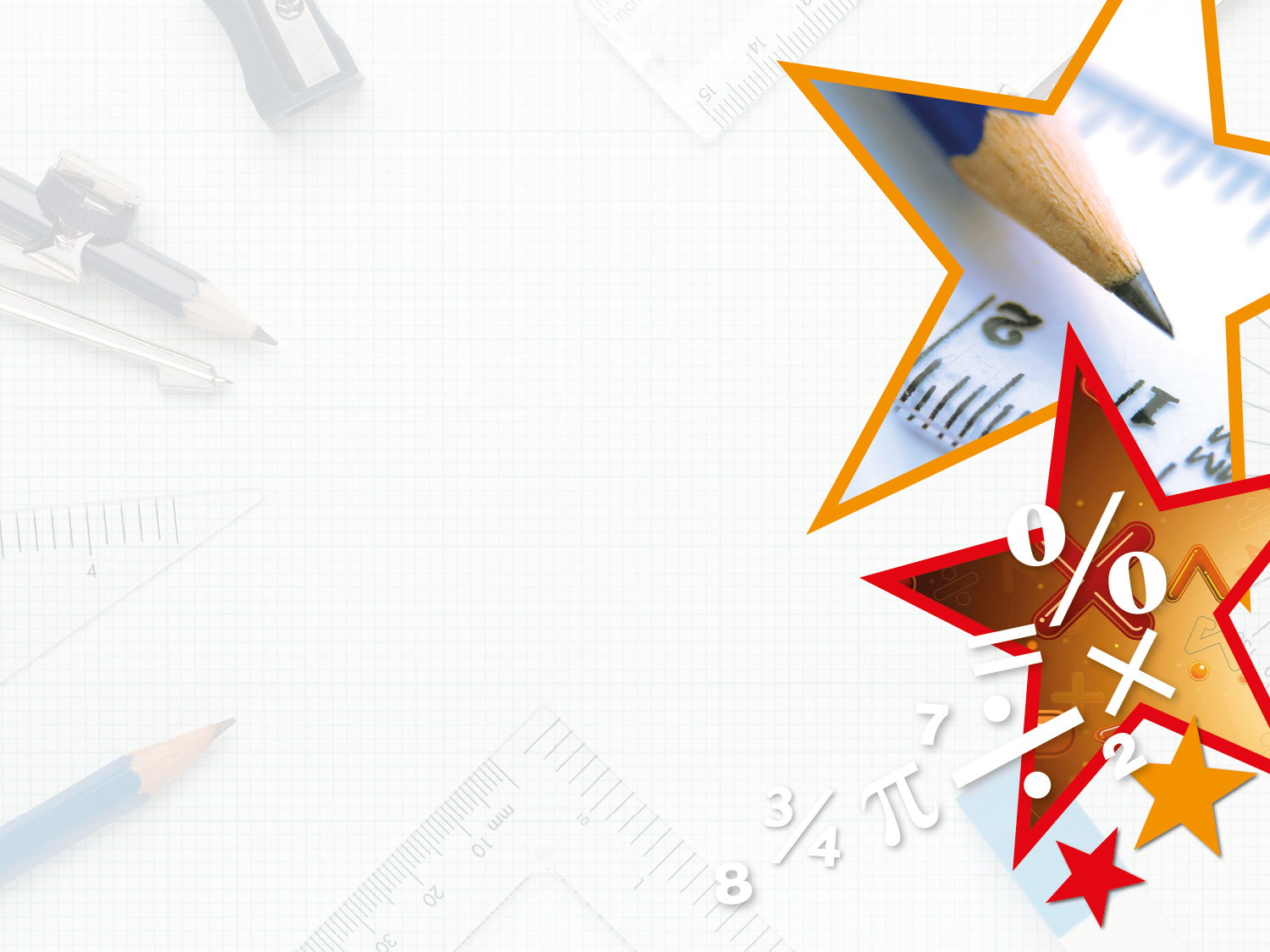 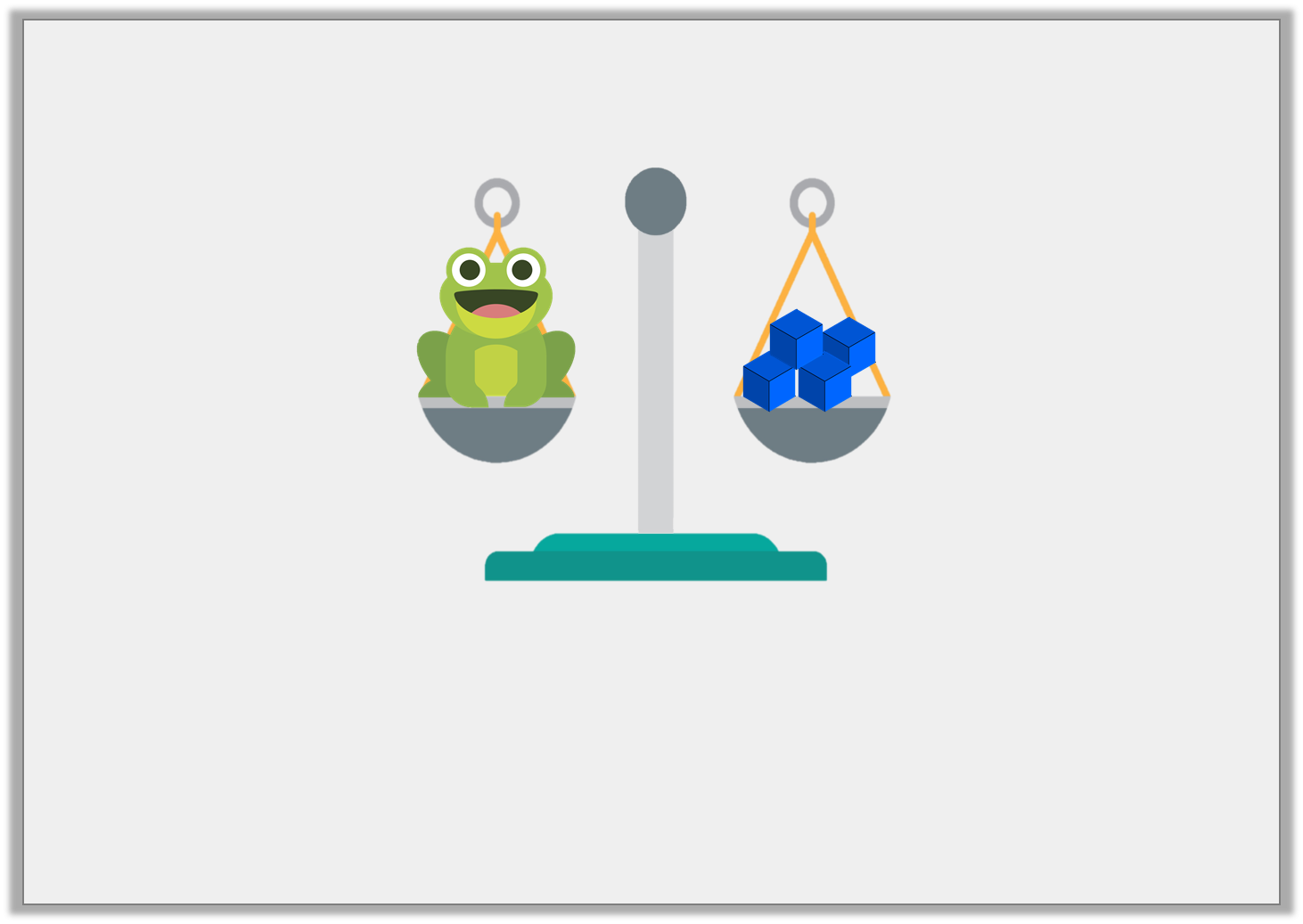 Varied Fluency 1

What is the mass of the toy frog?











                                                                 cubes
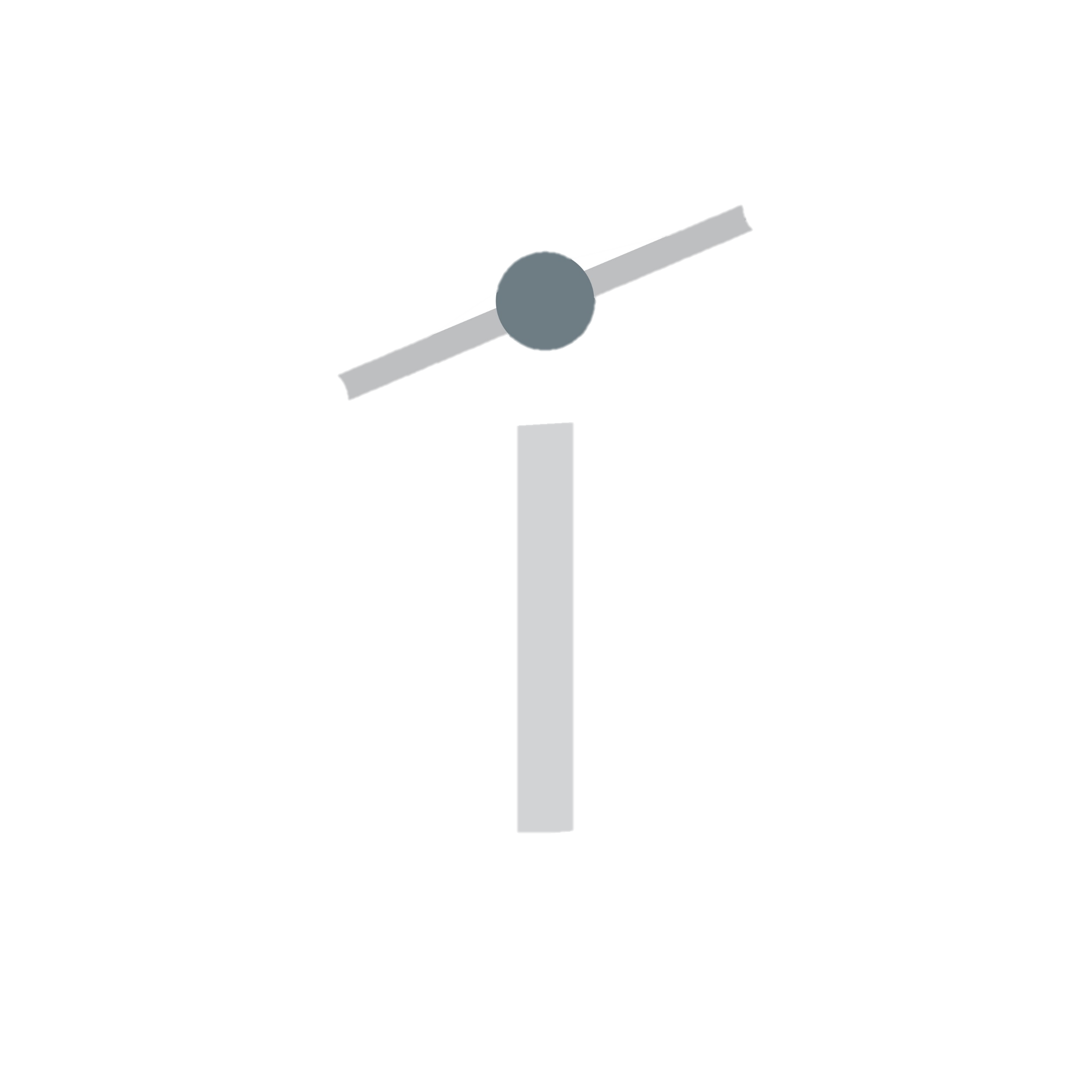 4
Y1
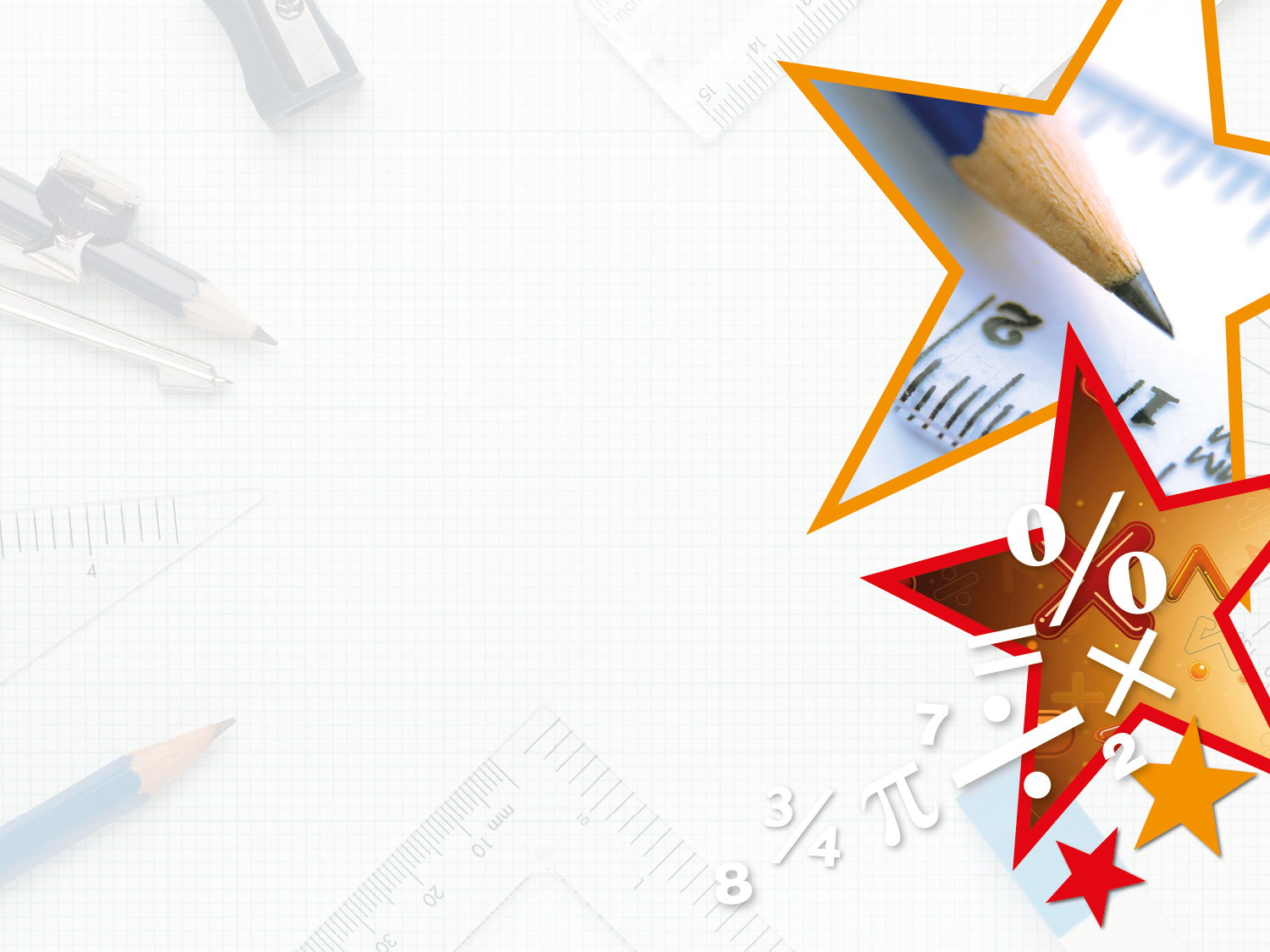 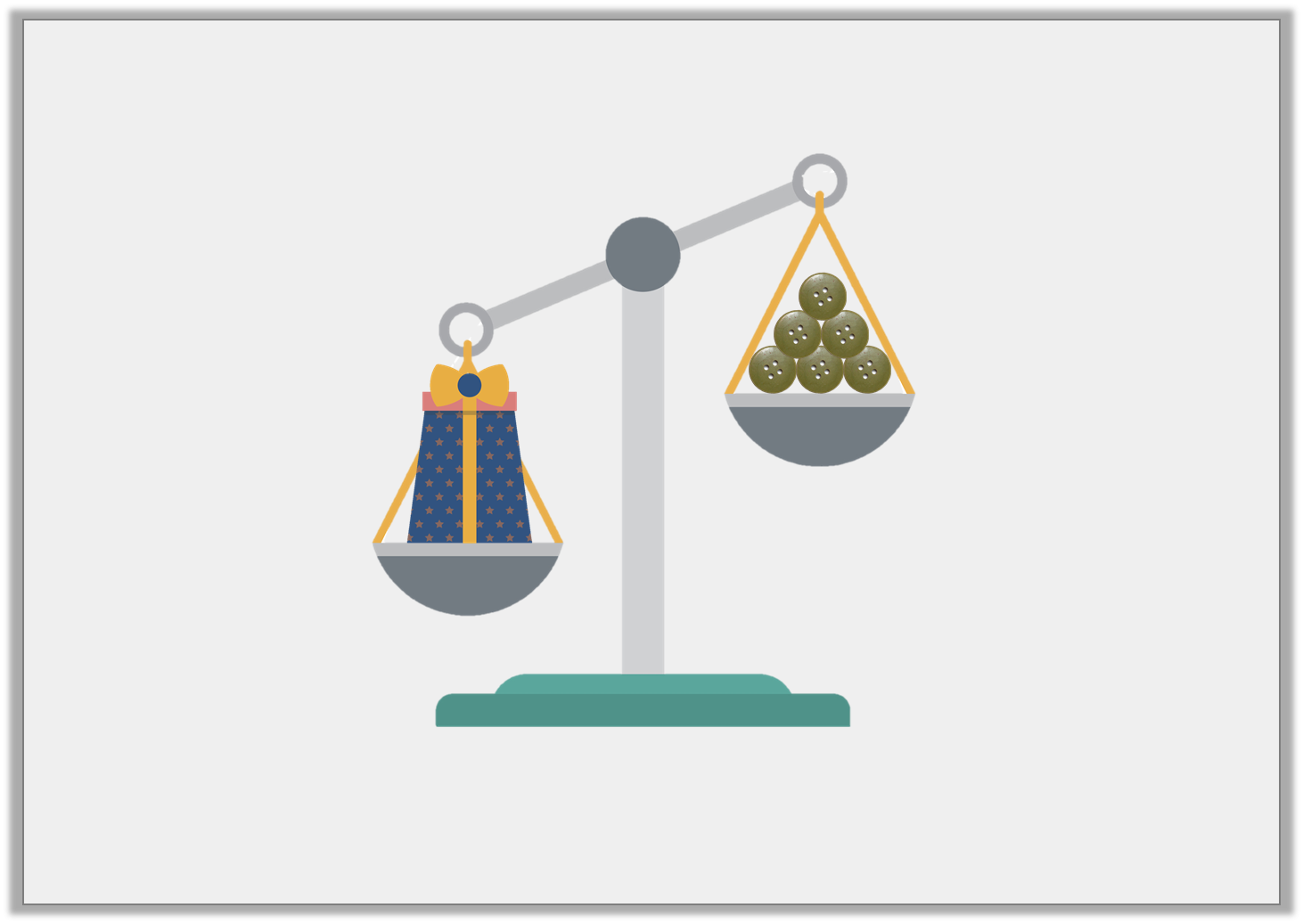 Varied Fluency 2

True or false? This box weighs less than 6 buttons.
Y1
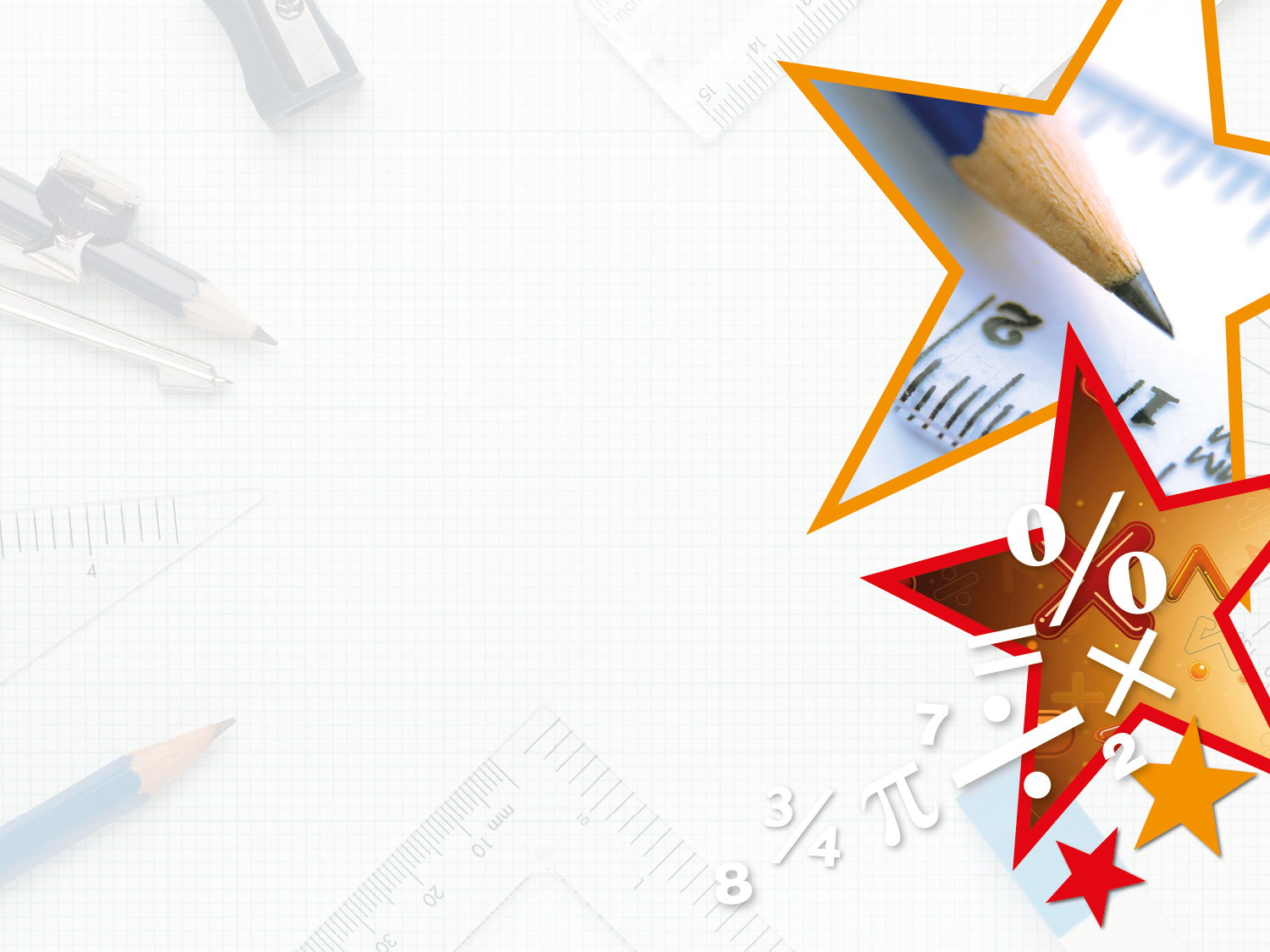 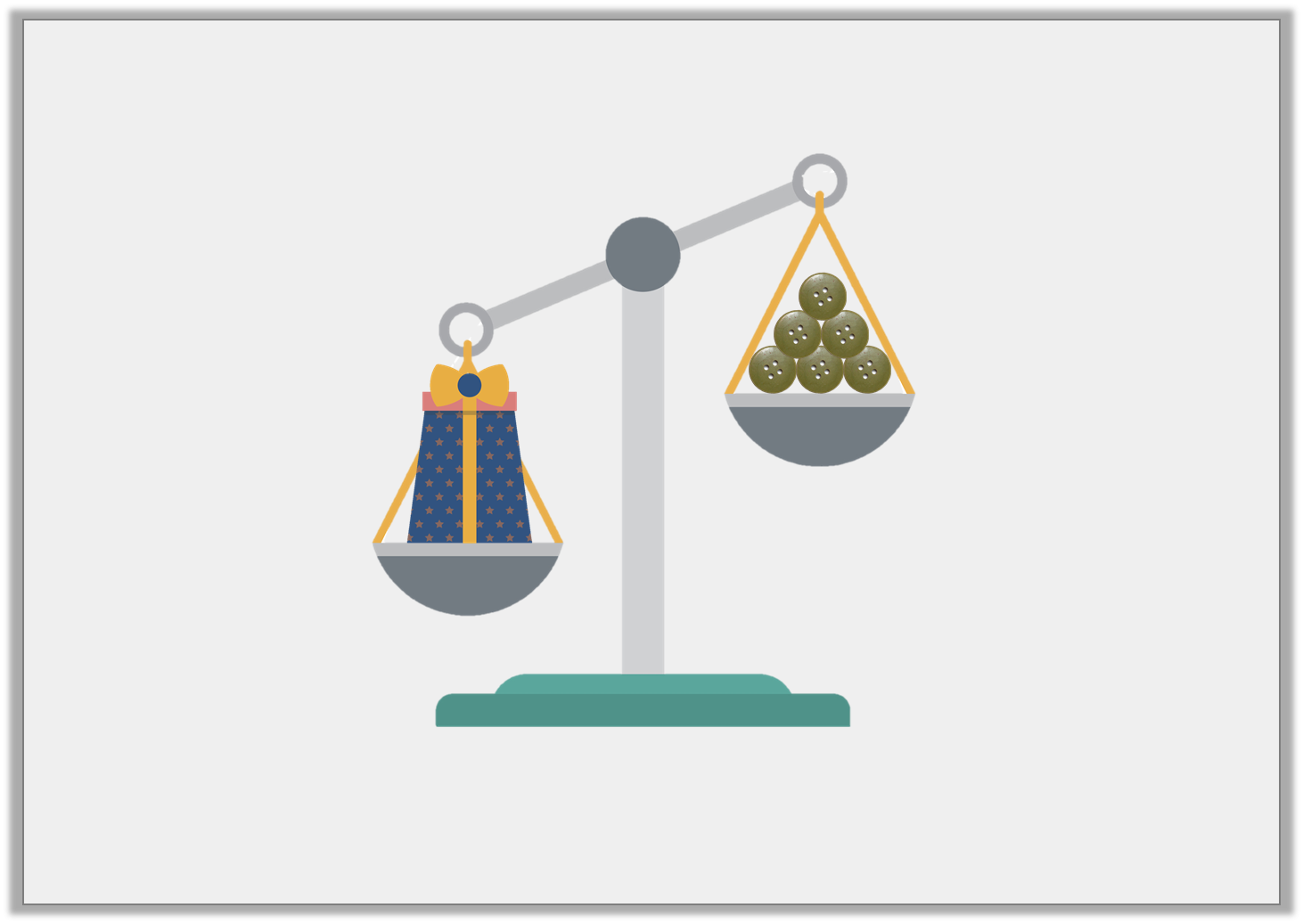 Varied Fluency 2

True or false? This box weighs less than 6 buttons.














False, the box weighs more than 6 buttons.
Y1